ONLINE
Eine Kooperationsveranstaltung der 
Agentur für Arbeit Heilbronn, Schwäbisch Hall-Tauberbischofsheim  und dem Regionalbüro 
für berufliche Fortbildung
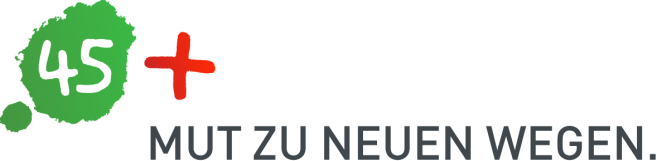 Donnerstag, 15.06.2023, 16 – 18 Uhr

„Design your Job“ 

Wie können Sie Ihre Laufbahn und Karriere so gestalten, dass Sie sich damit selbstbewusst auf dem Arbeitsmarkt positionieren und der Weg dorthin auch noch Spaß macht? Die Frage „Wer bin ich und was will ich?“ macht uns einzigartig.
Wissen Sie schon, wie Sie Ihren besonderen beruflichen Platz finden?
Entdecken Sie sich selbst in diesem Workshop mit einigen Kritzelübungen aus dem Design Thinking und finden Sie heraus, welche Potentiale Sie zu bieten haben.

Referentin: Dr.in Martina Nohl Laufbahnberaterin, Essenzcoach und Weiterbildnerin für Coachs

Die Veranstaltung  findet online statt, für die Teilnahme benötigen Sie ein internetfähiges Endgerät. Die Zugangsdaten erhalten Sie mit der Anmeldebestätigung.

Anmeldung per eMail unter: https://eveeno.com/315150936

Weitere Termine finden Sie auf unseren Veranstaltungsdatenbanken unter ww.arbeitsagentur.de und www.fortbildung-bw.de.
Die Workshopreihe ist für Menschen der Generation 45+, die Lust haben, sich persönlich 
weiter zu entwickeln und sich aktiv mit einbringen wollen  . Wir freuen uns auf Sie!
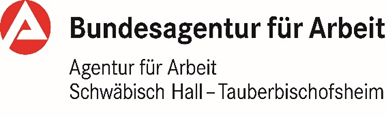 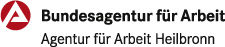 Gefördert vom Land Baden
   Württemberg
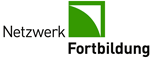